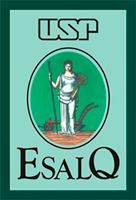 Escola Superior de Agricultura “Luiz de Queiroz”Universidade de São PauloLCE0211 – Estatística Geral
Profa. Andréia Adami
adami@cepea.org.br
Já vimos
Tipos de variáveis (Aula 01);
Construção de Tabelas de Distribuição de Frequências para variáveis qualitativas e quantitativas discretas (Aulas 01 e 02);
Análise bidimensional para variáveis qualitativas e quantitativas (Aulas 02 e 03);
Análise de regressão simples e coeficiente de determinação (Aula 04)
Análise descritiva (medidas resumo) para variáveis quantitativas contínuas -  dados não agrupados (Aula 05);
Estatística Descritiva
Medidas de tendência central e medidas de dispersão para os dados agrupados 
(Tabela de Distribuição de Frequências)
Média
Mediana
Quartis
Moda
Amplitude
Variância e Desvio padrão
Coeficiente de variação
Estatística Descritiva
Média
Tabela 1. Distribuição de frequência do Rendimentos médios, em kg/ha, de 32 híbridos de milho, Região Oeste de Santa Catarina, 2013.
Estatística Descritiva
Estatística Descritiva
Média
Estatística Descritiva
Mediana
Tabela 1. Distribuição de frequência dos Rendimentos médios, em kg/ha, de 32 híbridos de milho, Região Oeste de Santa Catarina, 2013.
Estatística Descritiva
Mediana
Tabela 1. Distribuição de frequência dos Rendimentos médios, em kg/ha, de 32 híbridos de milho, Região Oeste de Santa Catarina, 2013.
Estatística Descritiva
Primeiro Quartil (Q1)
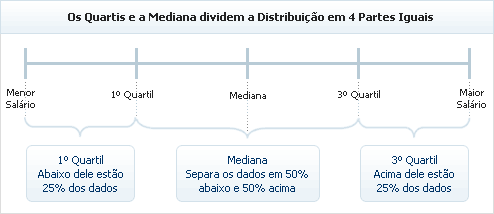 Tabela 1. Distribuição de frequência dos Rendimentos médios, em kg/ha, de 32 híbridos de milho, Região Oeste de Santa Catarina, 2013.
Estatística Descritiva
Terceiro Quartil (Q3)
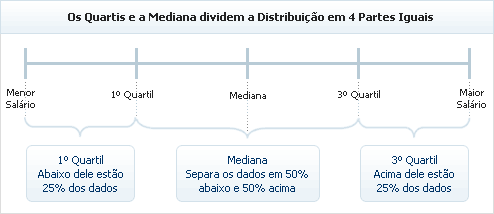 Tabela 1. Distribuição de frequência dos Rendimentos médios, em kg/ha, de 32 híbridos de milho, Região Oeste de Santa Catarina, 2013.
Estatística Descritiva
Moda (Mo)
Tabela 1. Distribuição de frequência dos Rendimentos médios, em kg/ha, de 32 híbridos de milho, Região Oeste de Santa Catarina, 2013.
Estatística Descritiva
Moda (Mo)
Tabela 1. Distribuição de frequência dos Rendimentos médios, em kg/ha, de 32 híbridos de milho, Região Oeste de Santa Catarina, 2013.
Estatística Descritiva
Medidas de dispersão
Amplitude (A);
Variância (    );
Desvio padrão (s);
Coeficiente de variação (CV);

Obter essas medidas para dados agrupados em tabela de distribuição de frequências.
Estatística Descritiva
Amplitude (A)
Tabela 1. Distribuição de frequência dos Rendimentos médios, em kg/ha, de 32 híbridos de milho, Região Oeste de Santa Catarina, 2013.
Estatística Descritiva
Tabela 1. Distribuição de frequência dos Rendimentos médios, em kg/ha, de 32 híbridos de milho, Região Oeste de Santa Catarina, 2013.
Estatística Descritiva
Tabela 1. Distribuição de frequência dos Rendimentos médios, em kg/ha, de 32 híbridos de milho, Região Oeste de Santa Catarina, 2013.
Estatística Descritiva
Estatística Descritiva
Essas medidas foram obtidas com os dados agrupados